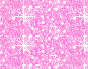 Муниципальное казенное дошкольное образовательное 
                       учреждение города Новосибирска « Детский сад №17
 общеразвивающего вида «Улыбка» с приоритетным осуществлением                  деятельности  по физическому развитию детей»
Презентация  подготовительной группы
  
                   «Умники и умницы»

                               из опыта работы
Воспитатели и дети подготовительной группы
Новосибирск
2013
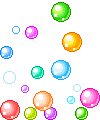 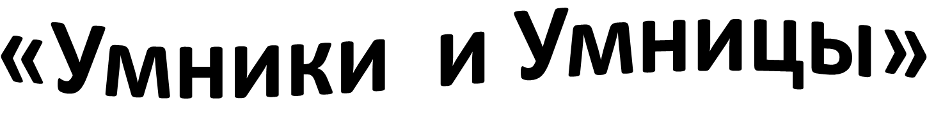 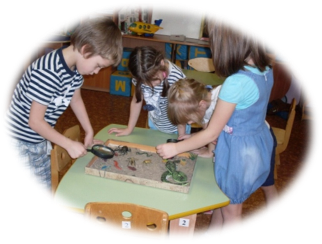 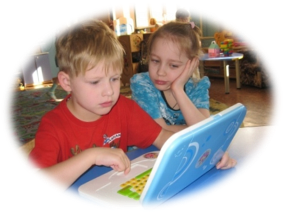 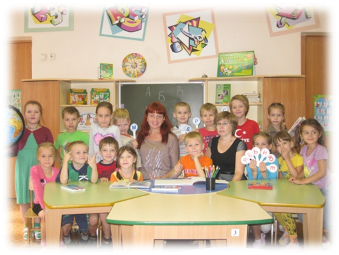 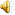 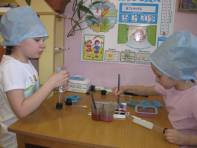 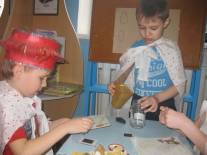 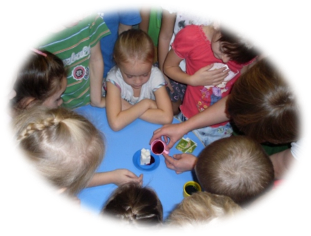 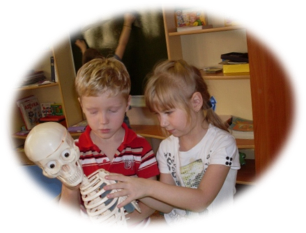 Подготовительная       

               группа
2013
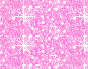 Мы отправляемся в страну волшебства…
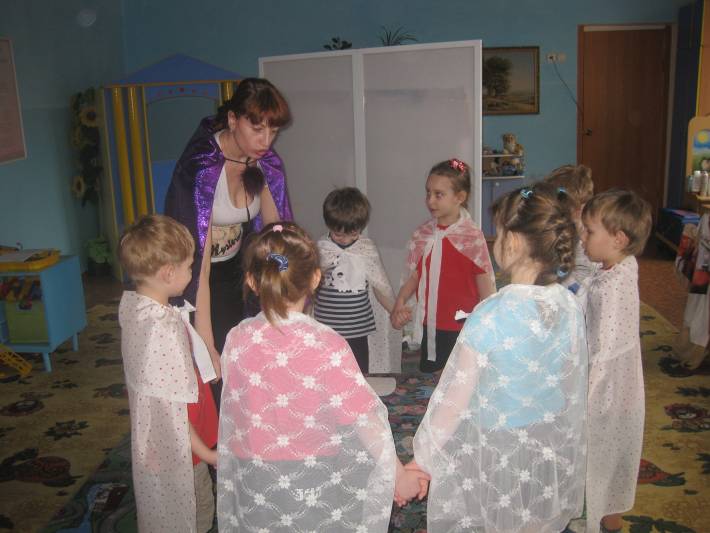 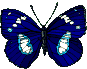 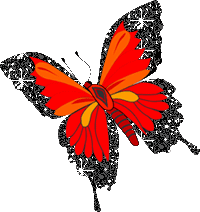 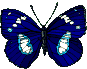 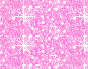 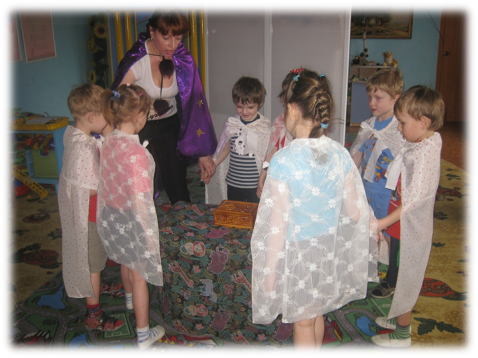 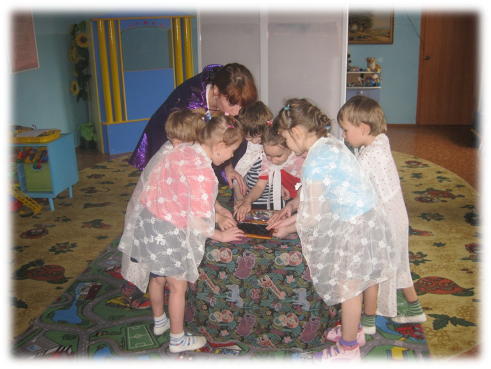 Барамба,
Марамба,
Тарики,
Ватарики,
Купорос,
Шарики…
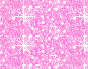 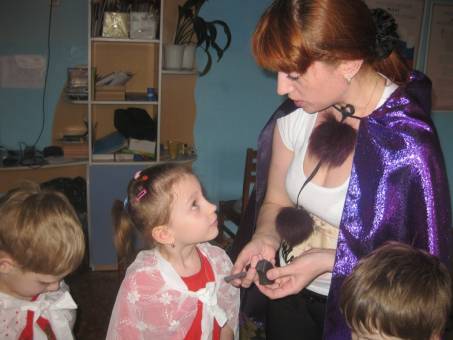 Вот перед нами обычный магнит .
    Много секретов в себе он хранит.
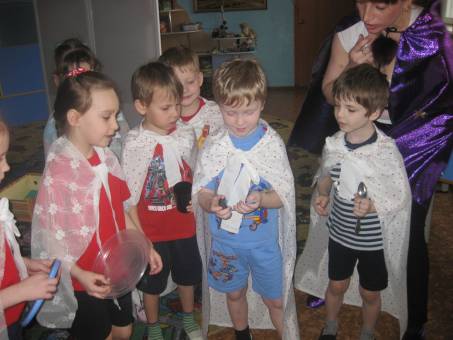 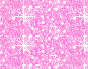 Сила    магнетизма
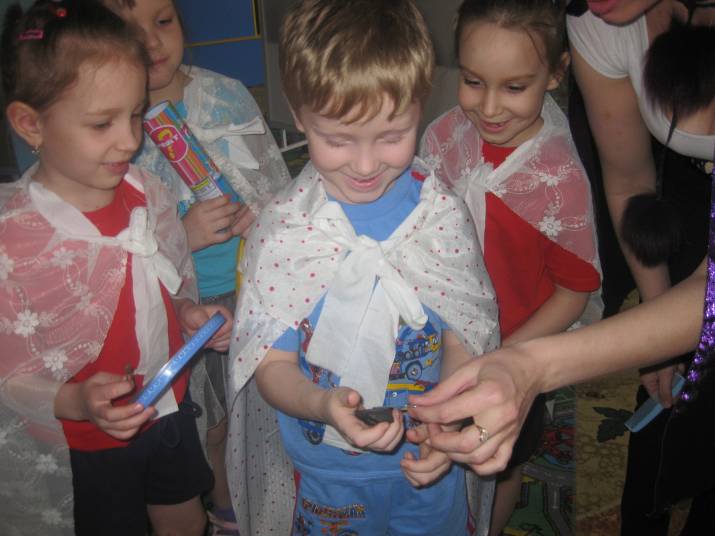 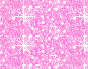 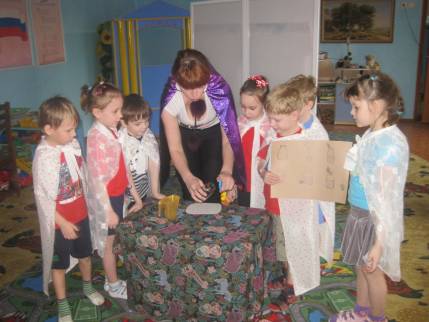 «Магнитный фокус»
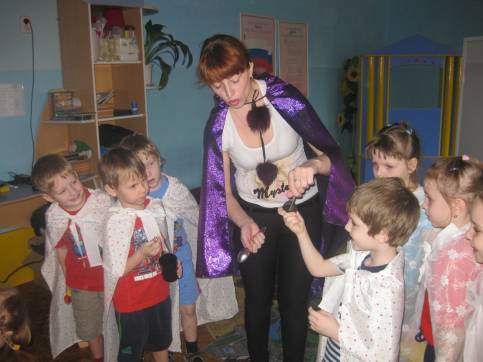 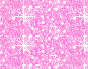 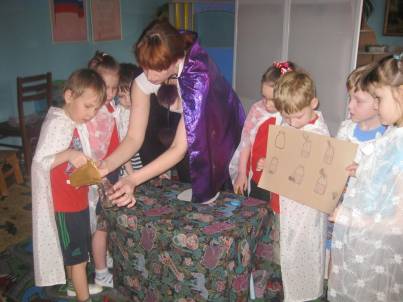 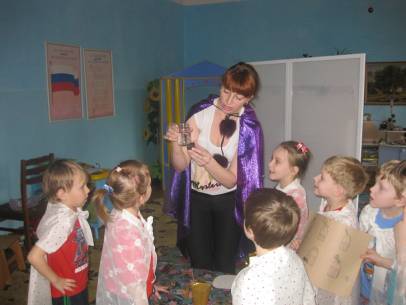 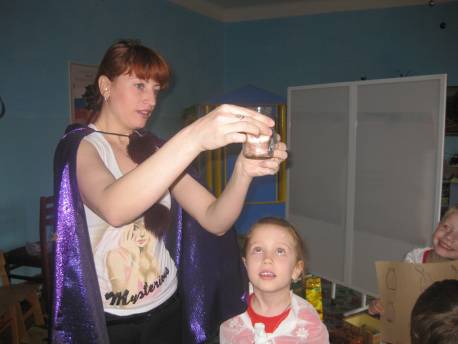 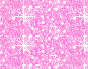 Мы достали скрепку  не замочив руки
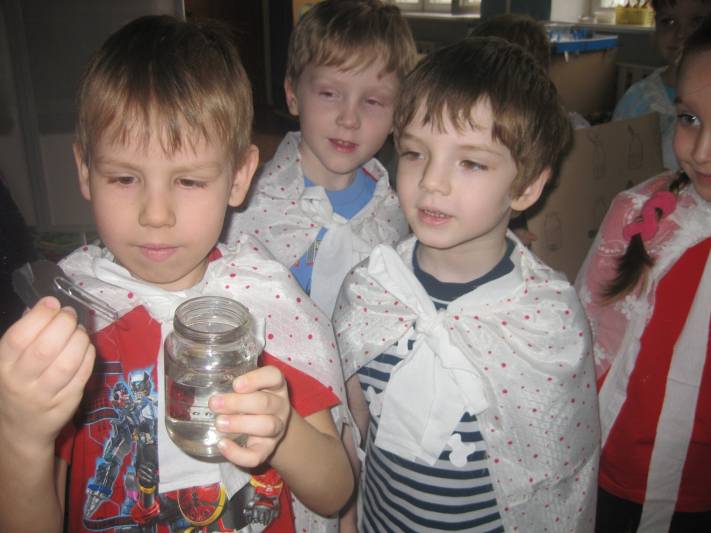 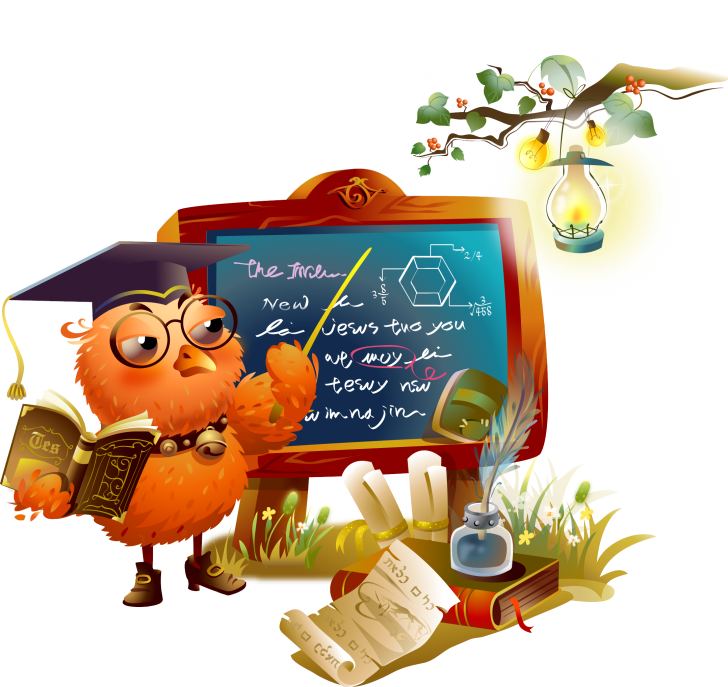 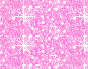 Через картон магнит оказывает свое волшебное действие
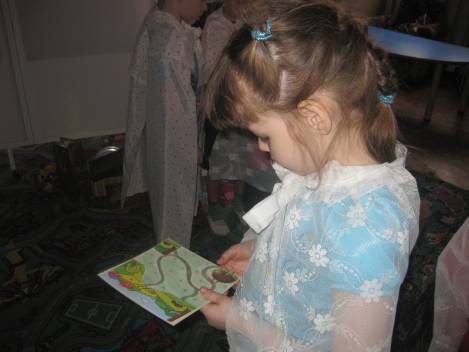 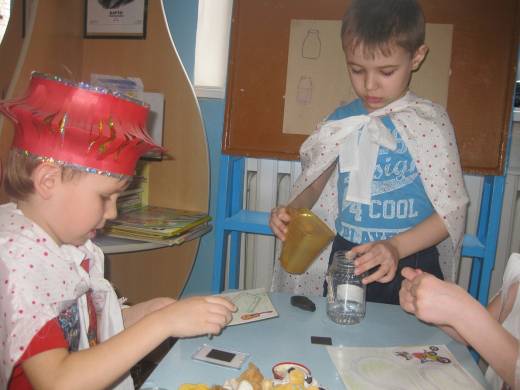 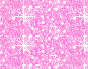 А вы видели радугу, но не небе…
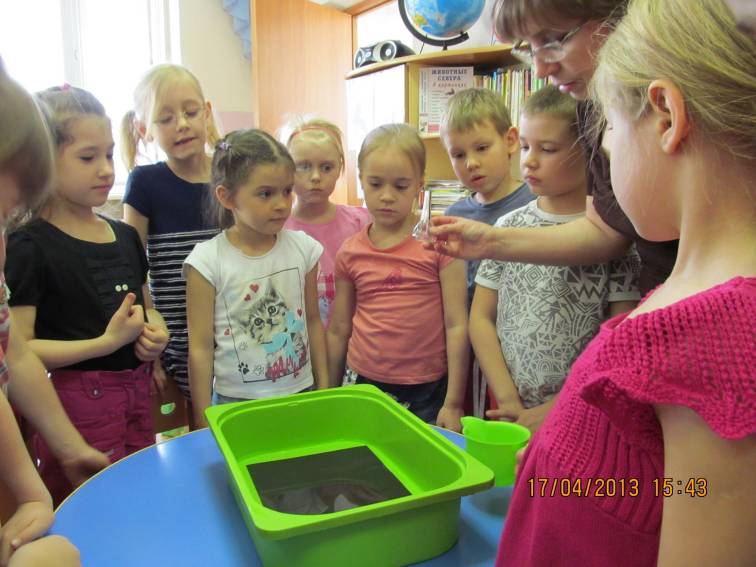 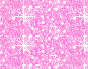 Оказывается свет «внутри»- разноцветный
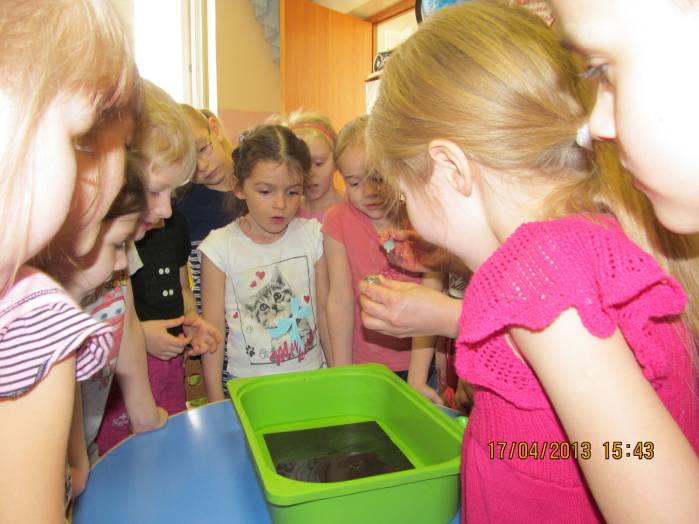 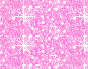 Ужасно интересно  все то , что неизвестно !!!
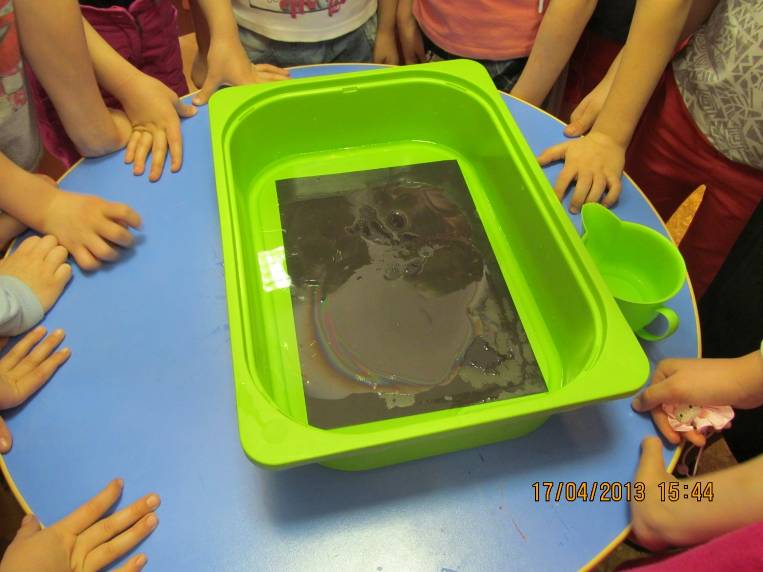 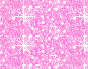 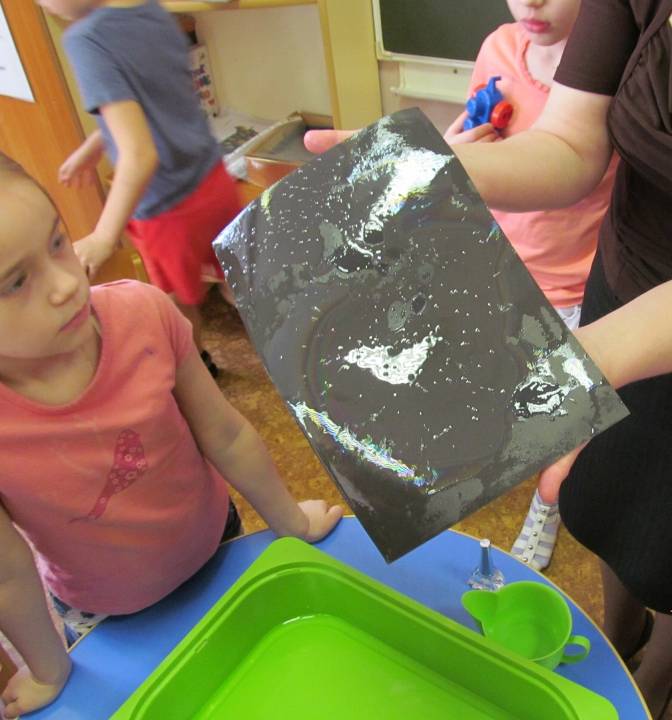 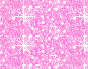 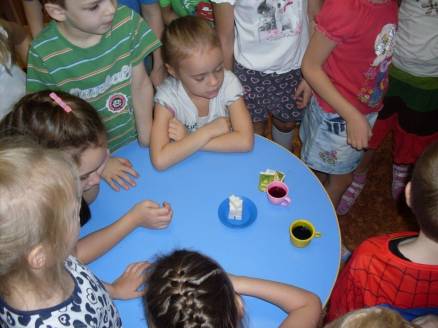 Оказывается ,вода может путешествовать
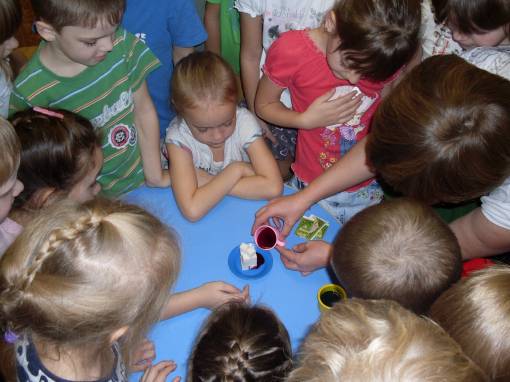 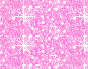 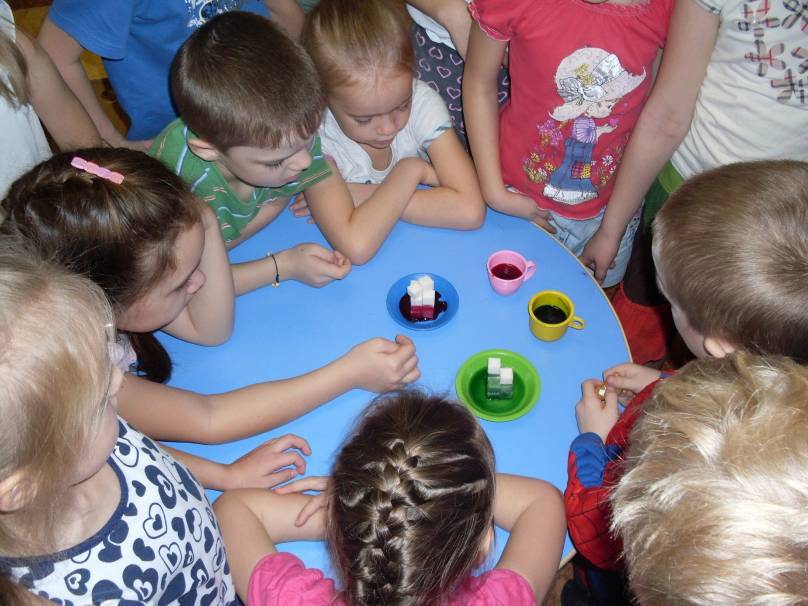 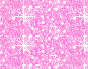 Молекулы воды  поднимаются вверх……
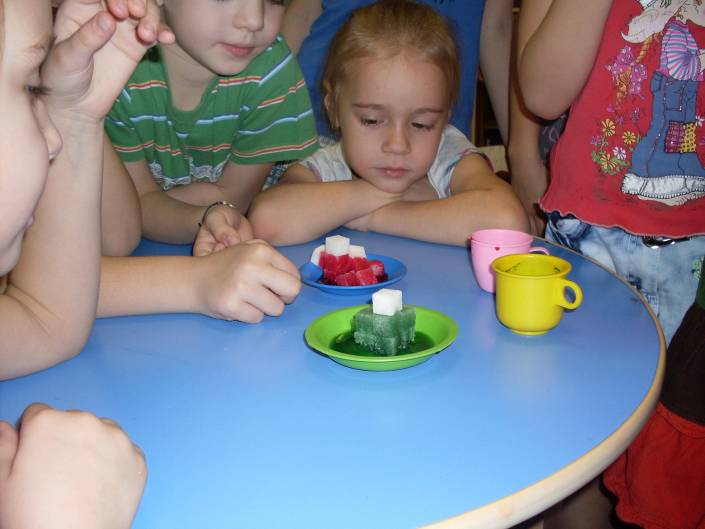 И  сахарная башенка разрушается.
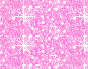 Лучше умственной зарядки
Нет для взрослых и детей. 
Тот, кто опыты проводит, 
Тот становится умней.
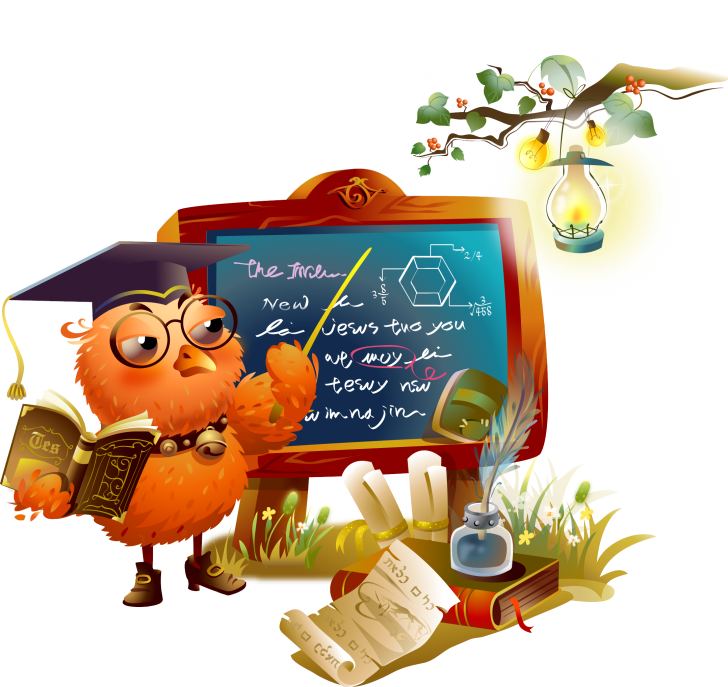